PSEC Addiction & Recovery task force
Fall meeting November 15, 2020
Congregational Do’s and don’ts
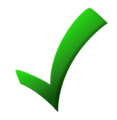 DO’S
Speak about the disease; preach on addiction
Learn about stigma, ways to combat it, and share with your congregation
Educate your congregation about the disease of addiction
Invite questions, both publicly and privately
Use state and local statistics to enhance congregational understanding that addiction is not rare
Invite experienced persons in recovery to share their stories at your church
Encourage people to call the Pastor to talk in safety and privacy 
Provide space for support groups
Include people involved with the disease in prayer and prayer chains (with permission) 
Consider having a supply of Naloxone (Narcan) on hand to give to affected families
CONGREGATIONAL DO’S AND DON’TS
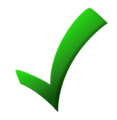 DO’S
Consider a designated fund to encourage hope for recovery
Be open minded; no judgement
Get to know the resources in your community
Have recovery resources readily available, including hotlines and area meetings
Reach out to recovery fellowships to let them know you have meeting spaces available
Contact Public Relations Committees from recovery fellowships and request a presentation
Express the need for confidentiality within the congregation
Post recovery resources meant specifically for public use on your bulletin boards
Allow recovery groups meeting at your facility to post their meeting on your bulletin boards
CONGREGATIONAL DO’S AND DON’TS
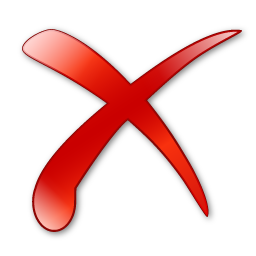 DON’TS
Pastors should not attend recovery meetings, unless invited
Pastors should not participate or offer prayer at a recovery meeting
Enter a meeting space before, during or after a meeting, in order to maintain anonymity
Approach addicts – presumed or known – with ‘God-like’ language (unless invited to do so)
Announce specific, anonymous recovery meetings in weekly worship bulletins or during services
EVER give specific reasons or details for prayers, in public or in prayer chains
CONGREGATIONAL DO’S AND DON’TS
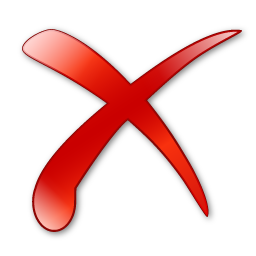 DON’TS
Lump all drug users together in one group
Use language that stigmatizes (disgraces)
Assume drug users are outside your community of 	care
Forget to support families that have people in active addiction or recovery
Just refer people to local mental health or recovery institutes and think your job is done
Give cash directly to someone who is using
Let yourself get burned out by the work
We could use your help! 

Would you consider joining us in this vital ministry?

Please contact any member of the committee for more information.